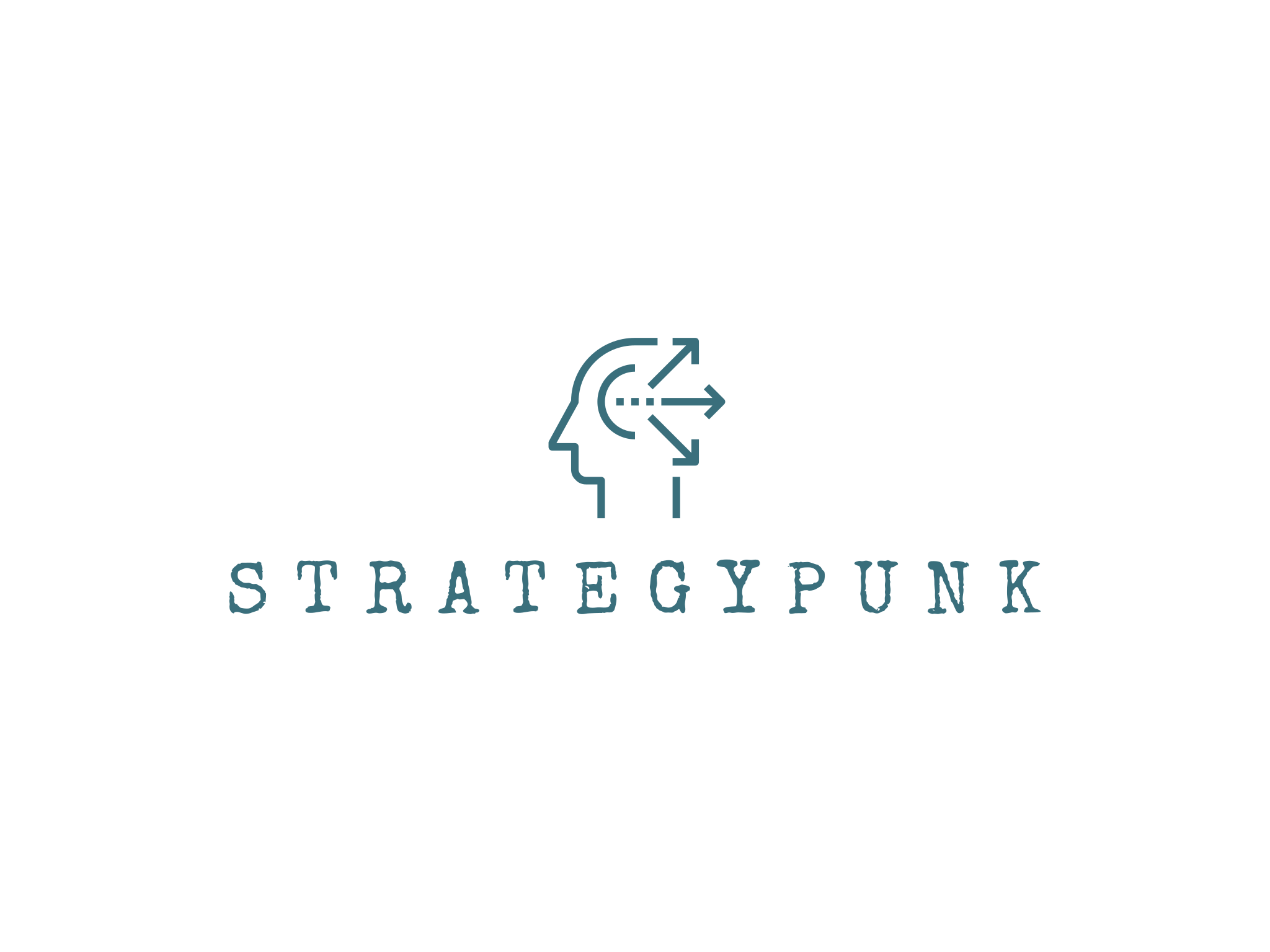 Mergers & Acquisitions process
Milestones and Key steps
Milestones
Strategy
Transaction
Post-Merger-
       Integration
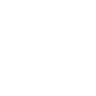 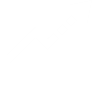 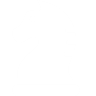 Key Steps
Strategy Concept 
M&A strategy
Market screening & target identification (long & short list)
Company profiles, strategic and cultural fit, initial valuation
Project team and advisors
Game plan
Internal project approval
Approach target
Sign NDA
Negotiations
MoU or Letter of Intent
Due Diligence
Business plan & final valuation       (incl. synergies) 
SPA Negotiations
Deal structuring (incl. tax)
Internal board approval
Define integration plan
Deal Signing & Closing
Internal & external communication
Day1 Kick-off
Integration implementation and management
Maintain focus - track and realize synergies
One year after closing: Review and report to board
Portfolio Management
Lessons learned (improve the internal process)
www.strategypunk.com